OBCHODNÁ AKADÉMIA MICHALOVCE
Kapušianska 2 Michalovce
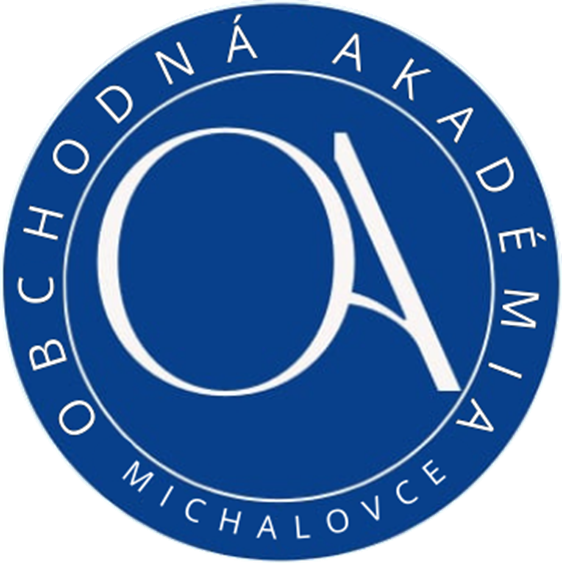 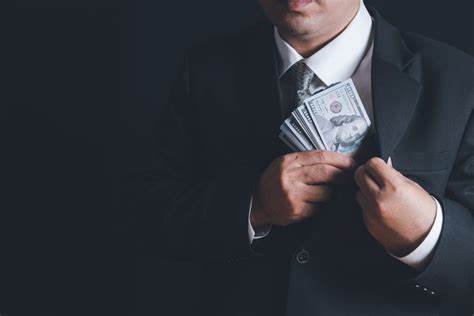 Úspešný štart do sféry biznisu a ekonómie
ŠTUDIJNÝ ODBOR
6317 M – obchodná akadémia – duálne vzdelávanie  študijný odbor zameraný na ekonomiku
duálne vzdelávanie je moderný spôsob prípravy na povolanie, v  ktorom sa žiak učí, ako premeniť teoretické vedomosti na praktické priamo u zamestnávateľa
odborná príprava sa uskutočňuje, na rozdiel od prezenčnej  výučby, v reálnych podmienkach na pracovisku praktického vyučovania, čo je vždy záruka širšieho rozvoja zručností žiaka v súlade s požiadavkami trhu práce. Teoretické vzdelávanie zostáva súčasťou výučby na škole.
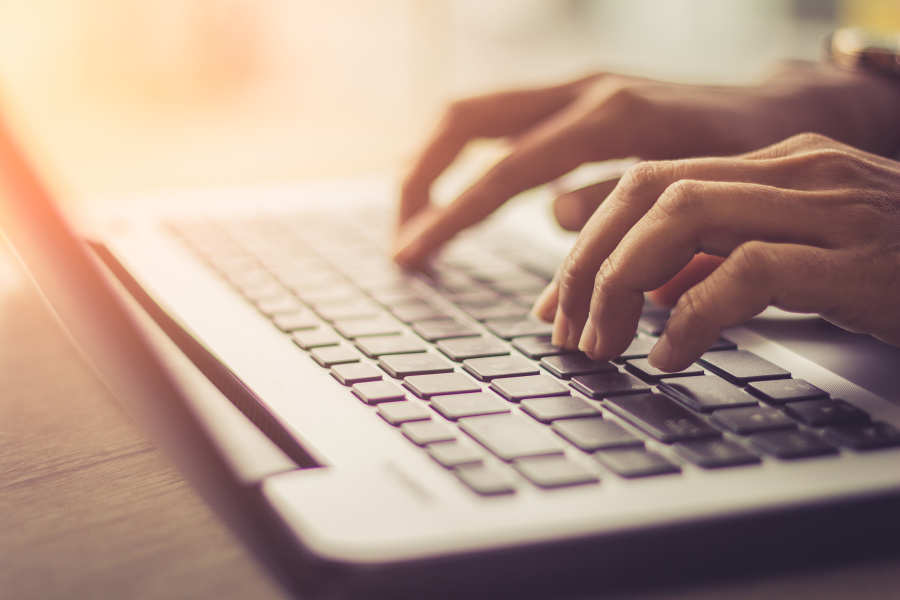 Cieľ vzdelávania
Absolvent je pripravený pre prax do zamestnania 
Absolvent je schopný založiť vlastnú firmu
Absolvent je schopný zastávať ekonomickú pozíciu 
Absolvent je pripravený pokračovať v štúdiu na vysokej škole  
Absolvent je finančne gramotný v každej oblasti života
Prečo OBCHODNÁ AKADÉMIA? Lebo každé odvetvie sa riadi ekonomikou
Povolania:
ekonóm
účtovník
manažér
personalista
pracovník v reklame a marketingu
daňový poradca
pracovník banky
pracovník poisťovne
pracovník obchodnej a verejnej správy
pracovník justície, policajného zboru, colnej správy
administratívny pracovník
asistent
audítor
trhový analytik
pracovník v cestovnom ruchu
pracovník obchodu a služieb
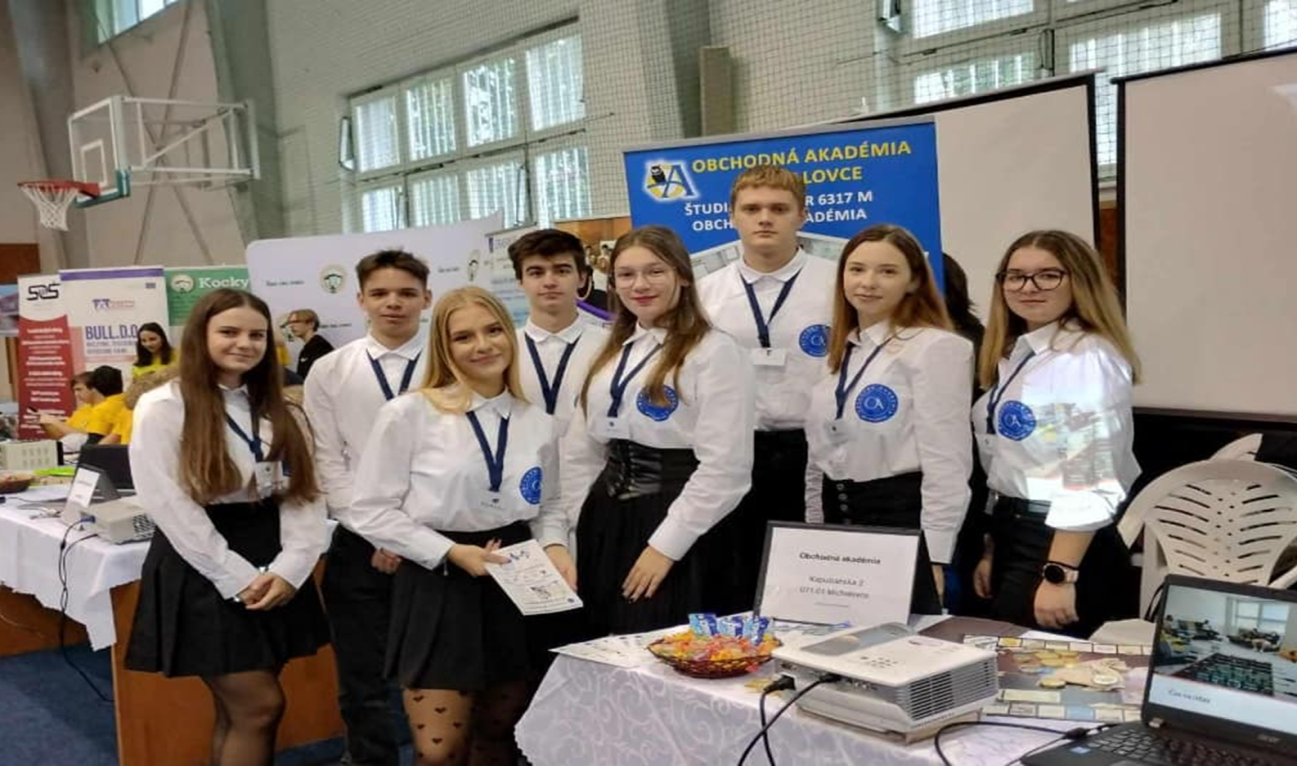 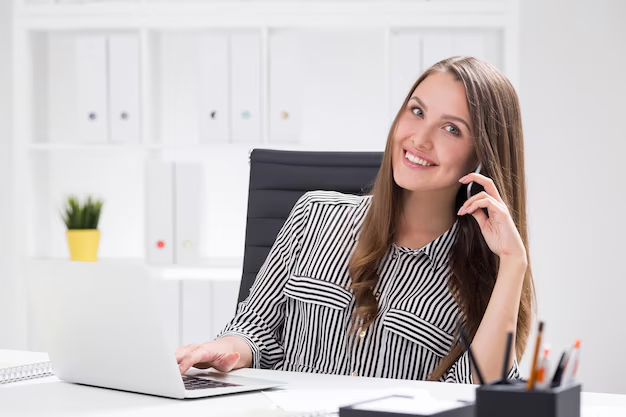 Absolvent nájde uplatnenie v:
tuzemskom a medzinárodnom obchode
firmách, spoločnostiach a výrobných podnikoch
bankovníctve, poisťovniach a finančných inštitúciách
úradoch štátnej, verejnej a colnej správy  (mestské, obecné a daňové úrady)
justícii a policajnom zbore
cestovnom ruchu, službách, hotelierstve
Duálne vzdelávanie v odbore obchodná akadémia
Zamestnávatelia budú zabezpečovať odbornú prax pre žiakov na základe zmluvy o duálnom vzdelávaní so školou a učebnej zmluvy so žiakom (zákonným zástupcom).
Škola spolupracuje s firmami:
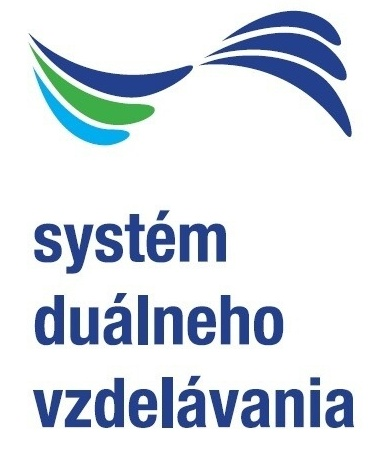 Mesto Michalovce (MsÚ)
INGEMA, s. r. o. 
LEKOS, s. r. o.
Consulting, s. r. o.
Paint horses, s. r. o. 
GENERALI, s. r. o.
Mesto Sobrance (MsÚ)
BSH, s. r. o.
Mesto Sobrance (MsÚ)
Duálne vzdelávanie – partnerské firmy
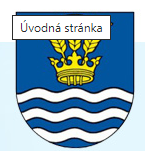 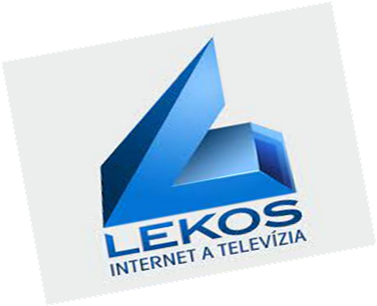 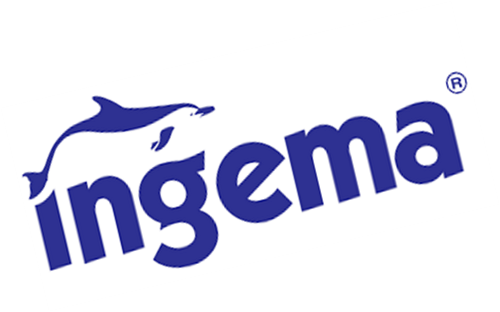 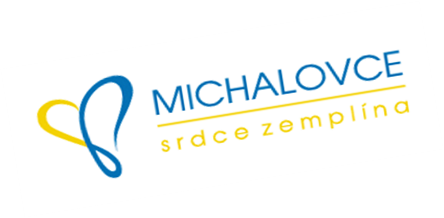 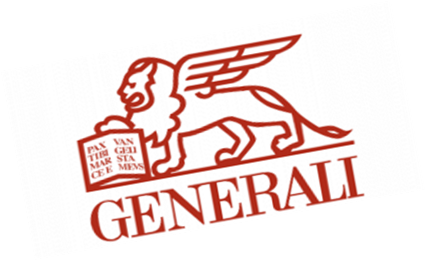 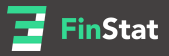 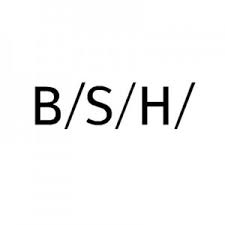 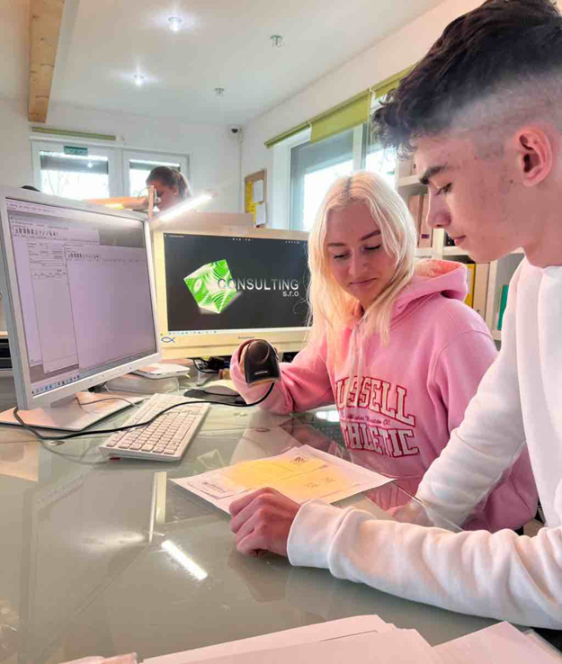 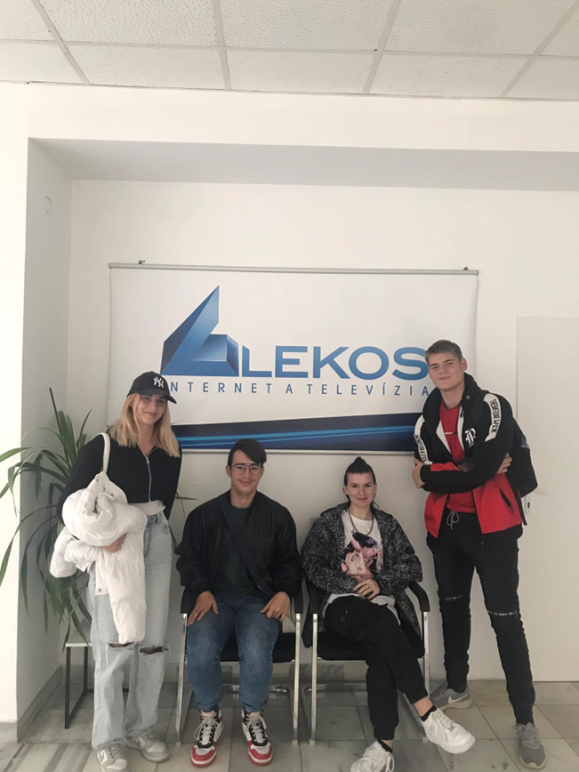 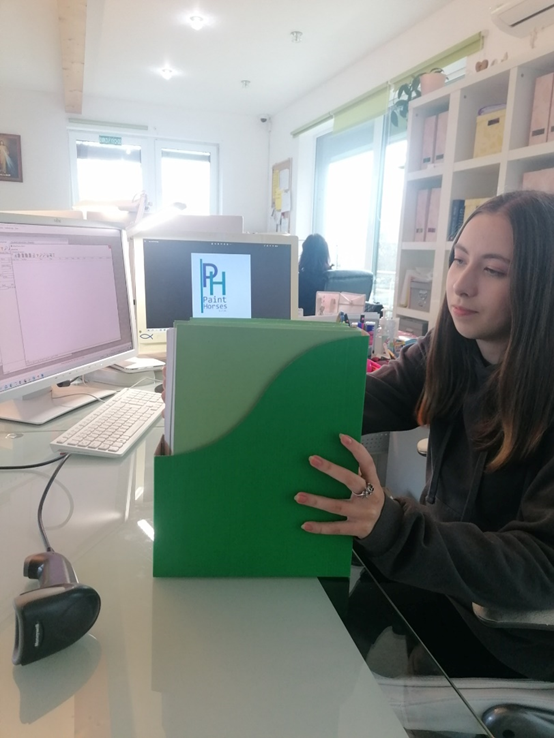 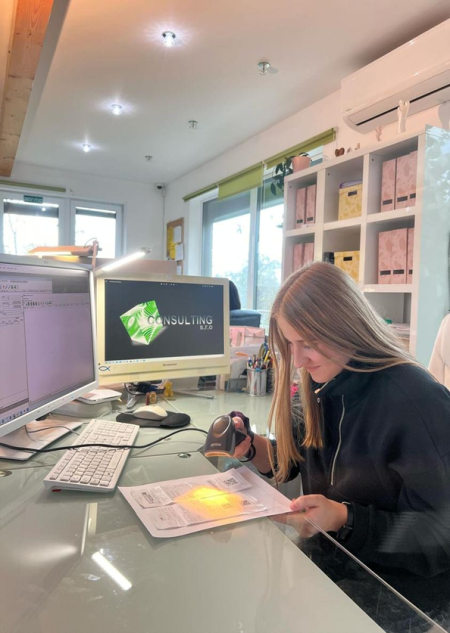 Žiaci v duálnom vzdelávaní v partnerských firmách
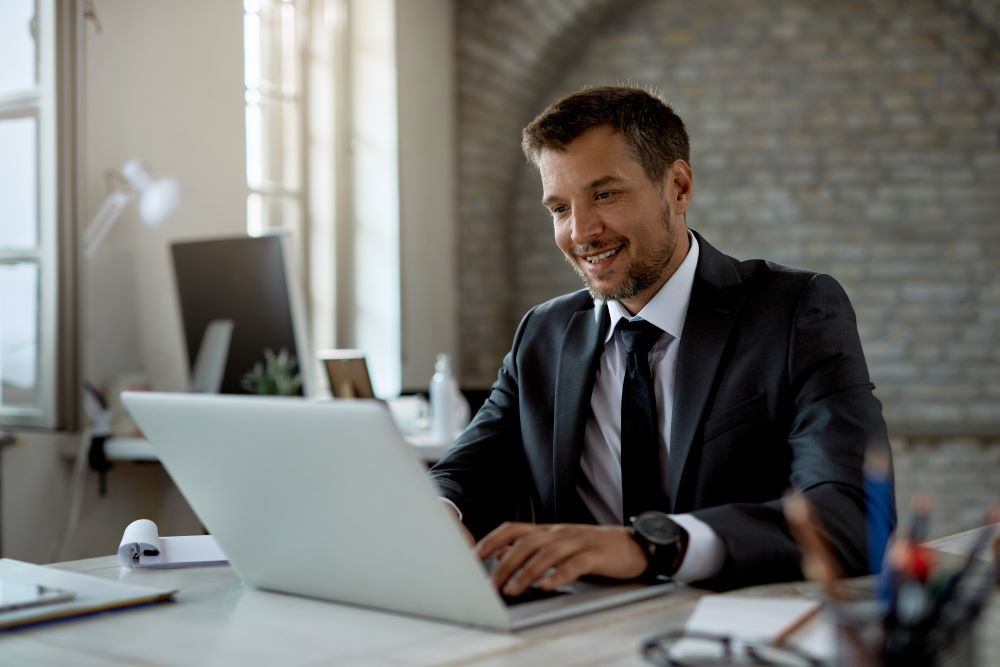 Priority duálneho vzdelávania
Teoretické vyučovanie prebieha v škole.
Praktické vyučovanie u renomovaného zamestnávateľa.
Finančná odmena študenta.
Ponuka prvého zamestnania zo strany zamestnávateľa.
Perspektíva uplatnenia na trhu práce.
Naše TOP
Certifikát z účtovníctva Kros Omega
Získanie certifikátu ECDL
Štátna skúška z administratívy a korešpondencie 
Projekty školy pre žiakov: 
DofE
Prepojenie stredoškolského vzdelávania s praxou
Erasmus+ – zahraničná prax študentov
e - Twinning – zahraničné partnerstvá so školami
Prepojenie teórie s praxou vo firmách na Slovensku a v zahraničí
Sociálne benefity pre žiakov, zapožičanie PC
Nízke  finančné náklady na štúdium
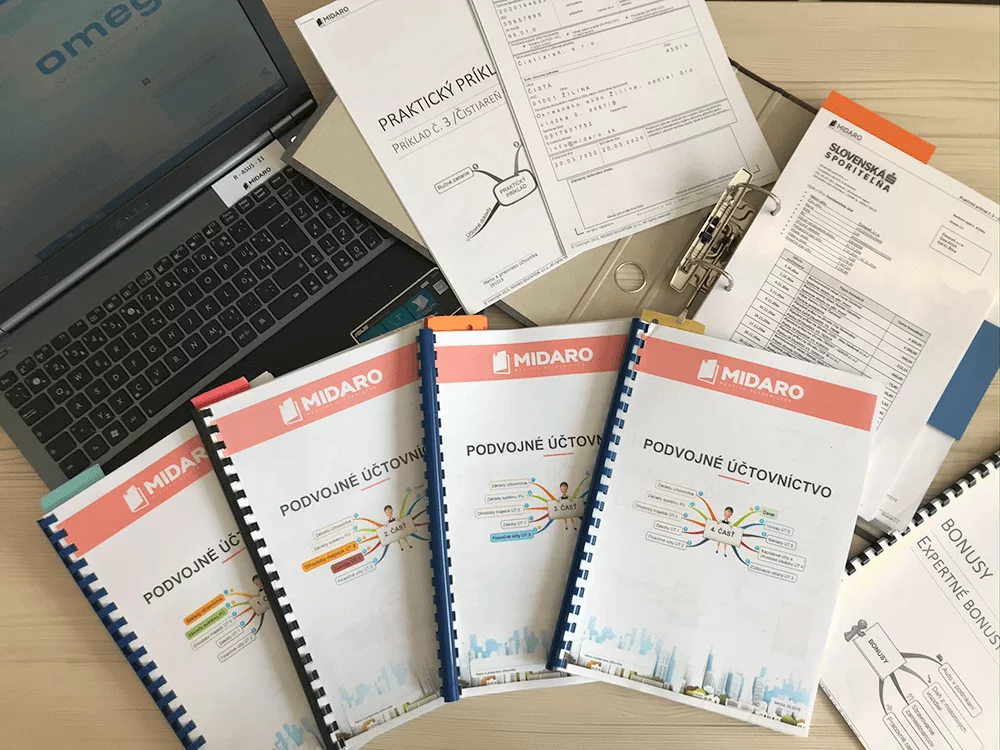 Všeobecné predmety na OA
slovenský jazyk a literatúra
cudzí jazyk – anglický jazyk, ruský a nemecký jazyk
občianska náuka
dejepis
matematika
biológia
geografia
telesná a športová výchova
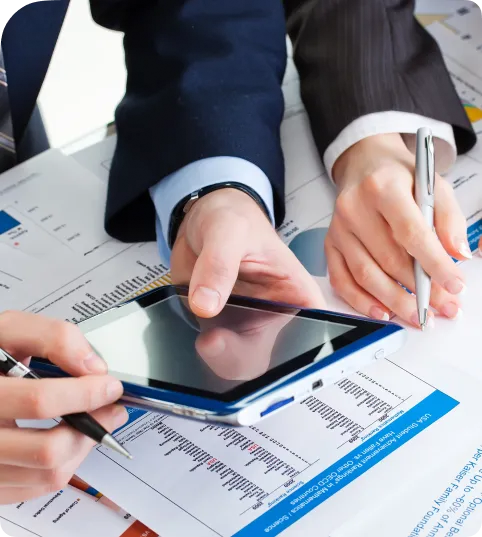 Odborné predmety na OA
ekonomika a právo
účtovníctvo
administratíva a korešpondencia
informačno-komunikačné technológie
Inovuj a podnikaj 
úvod do makroekonómie
bankovníctvo, manažment, marketing
jazyková odborná príprava
ekonomické cvičenia
komunikačné zručnosti 
podniková logistika
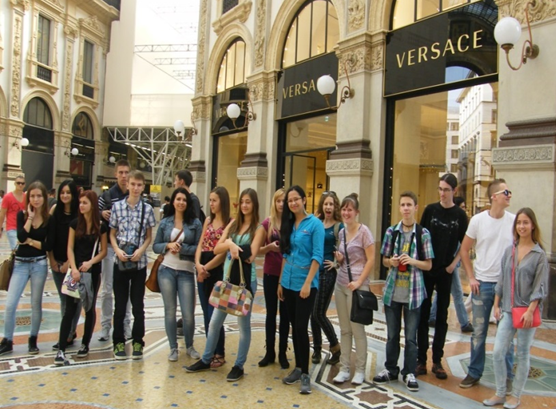 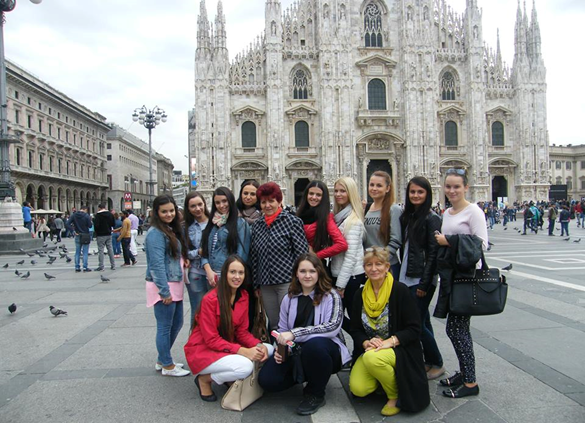 Odborná prax v 3. a 4. ročníku
Odborná prax sa vykonáva v kvalitných slovenských firmách na ekonomických oddeleniach. 
V zahraničných firmách cez projekt Erasmus v Taliansku (Bologna, Miláno) a v Česku (Praha)
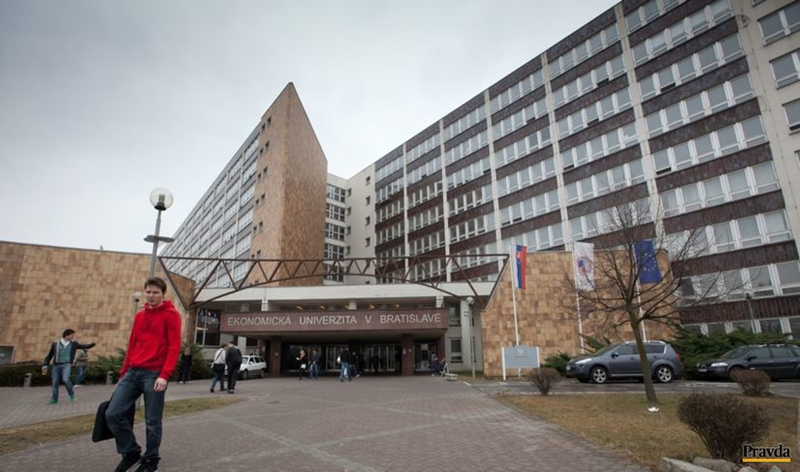 Kam na vysokú školu?
Ekonomická univerzita Bratislava – bankovníctvo, financie, manažment, hospodárska informatika
Fakulta medzinárodných vzťahov a zahraničného obchodu
Verejná správa
Sociálna práca
Vysoká škola vojenská
Právnická fakulta
Akadémia policajného zboru
Filozofické a pedagogické fakulty
Technické univerzity
Fakulta telovýchovy a šport
Obchodná akadémia Michalovce
Naše úspechy, projekty, míľniky
Projekt moderné odborné vzdelávanie
V rámci tejto aktivity bolo obstarané materiálno-technické vybavenie:

IKT – počítače, notebooky, dataprojektory, interaktívne tabule, záložné zdroje, softvérové vybavenie (operačný systém, kancelársky balík) notebookov a počítačov, multifunkčné zariadenia, digitálne jazykové laboratórium
do nasledujúcich odborných učební :

  • učebňa 1 - digitálne jazykové laboratórium
  • učebňa 2 -  cudzích jazykov
  • učebňa 3 -  účtovníctva
  • učebňa 4 -  odborná prax - duál
  • učebňa 5 -  administratívy a korešpondencie
  • učebňa 6 -  ekonomické cvičenia
  • učebňa 7 -  predmetov podniková ekonomika, personalistika a daňová sústava
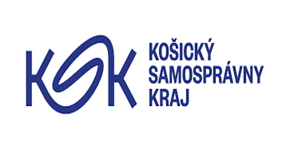 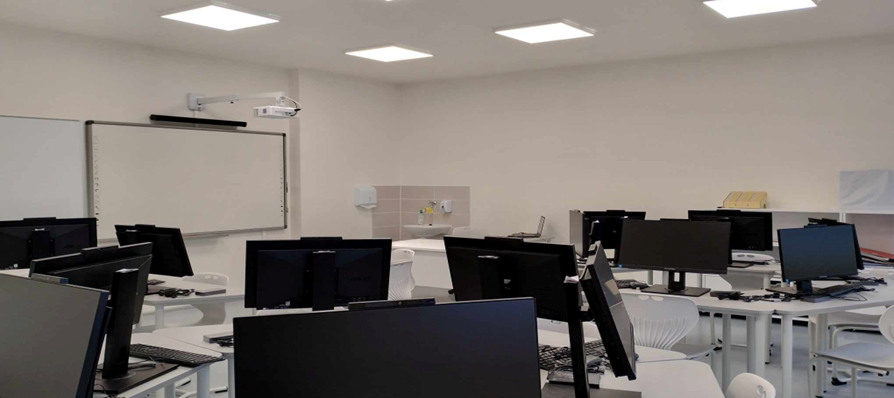 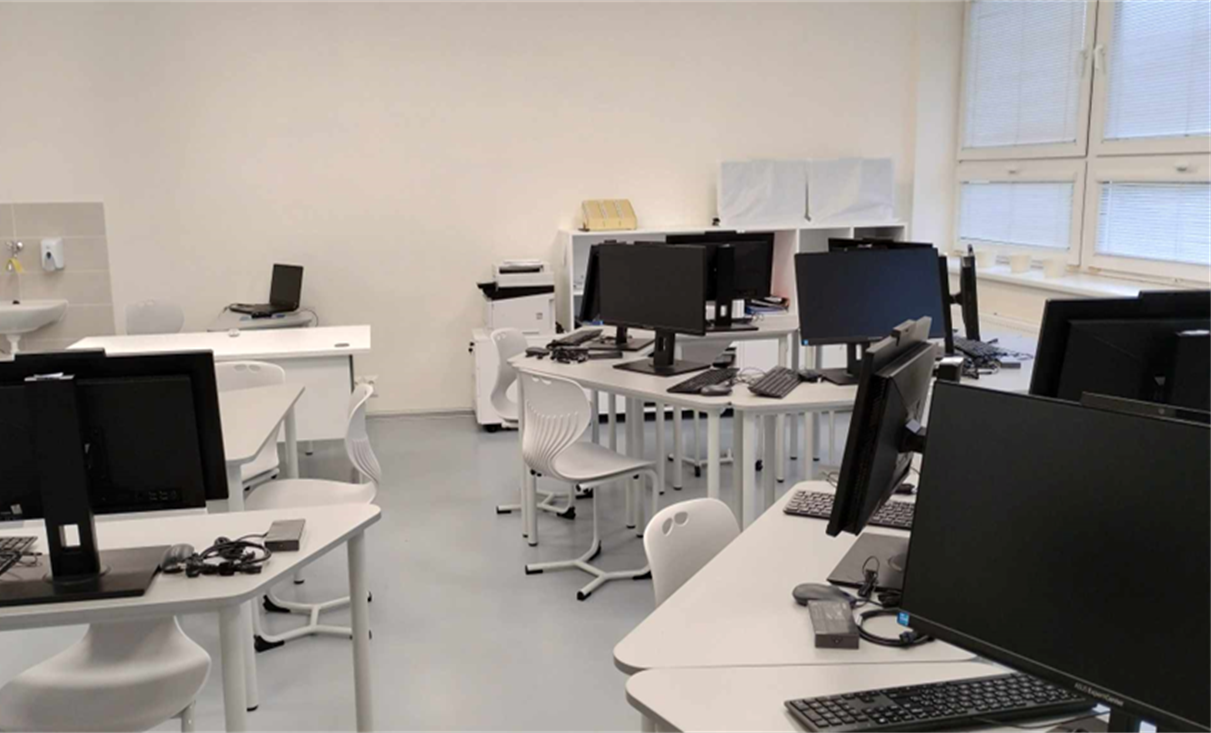 Projekt – odborná prax duálne vzdelávanie
Projekt - odborná učebňa účtovníctva
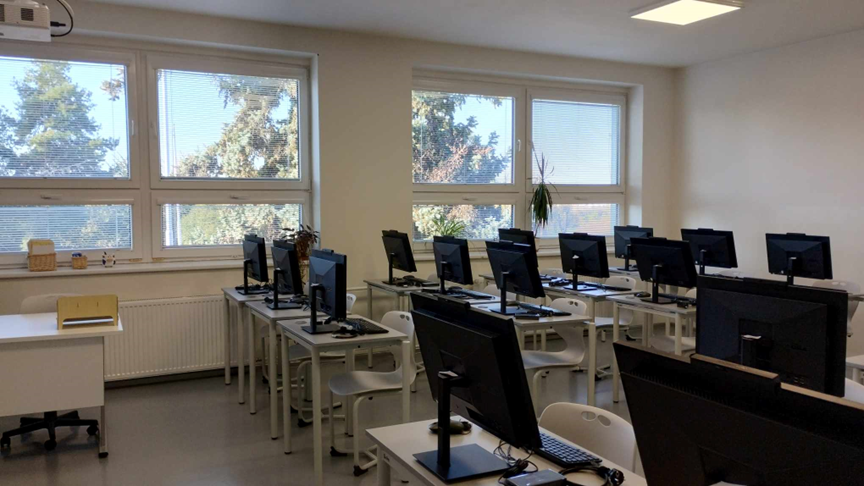 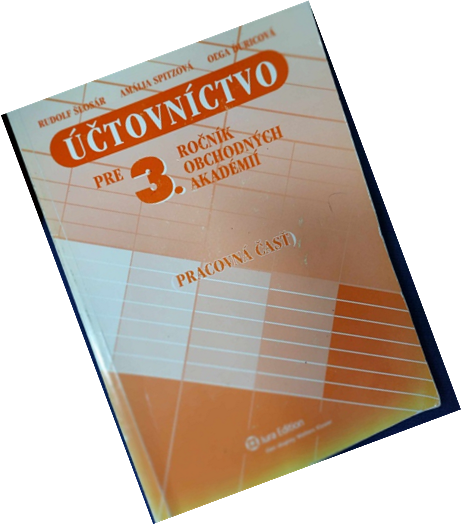 Projekt – digitálne jazykové laboratórium
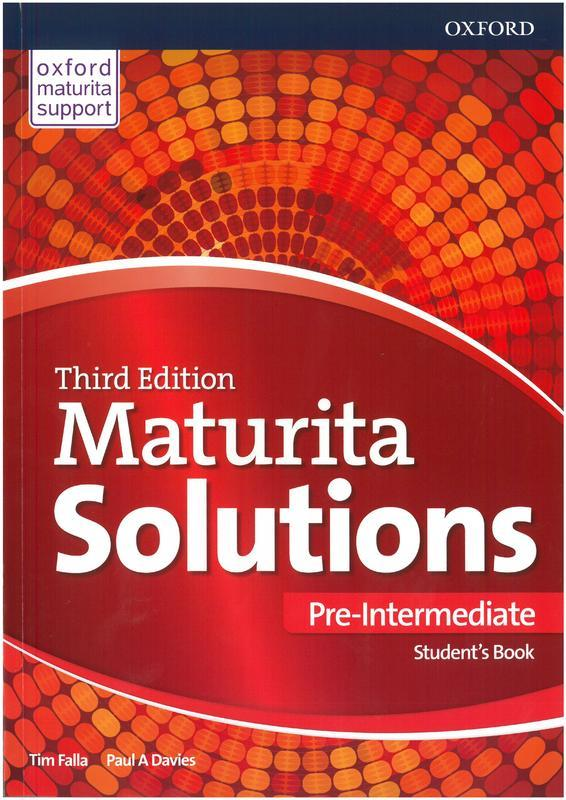 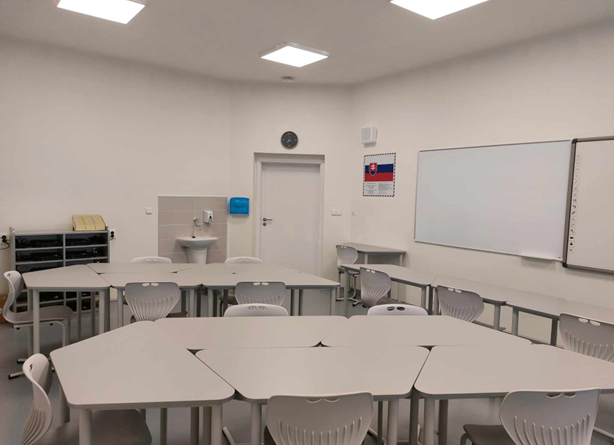 Projekt – učebňa ekonomické cvičenia
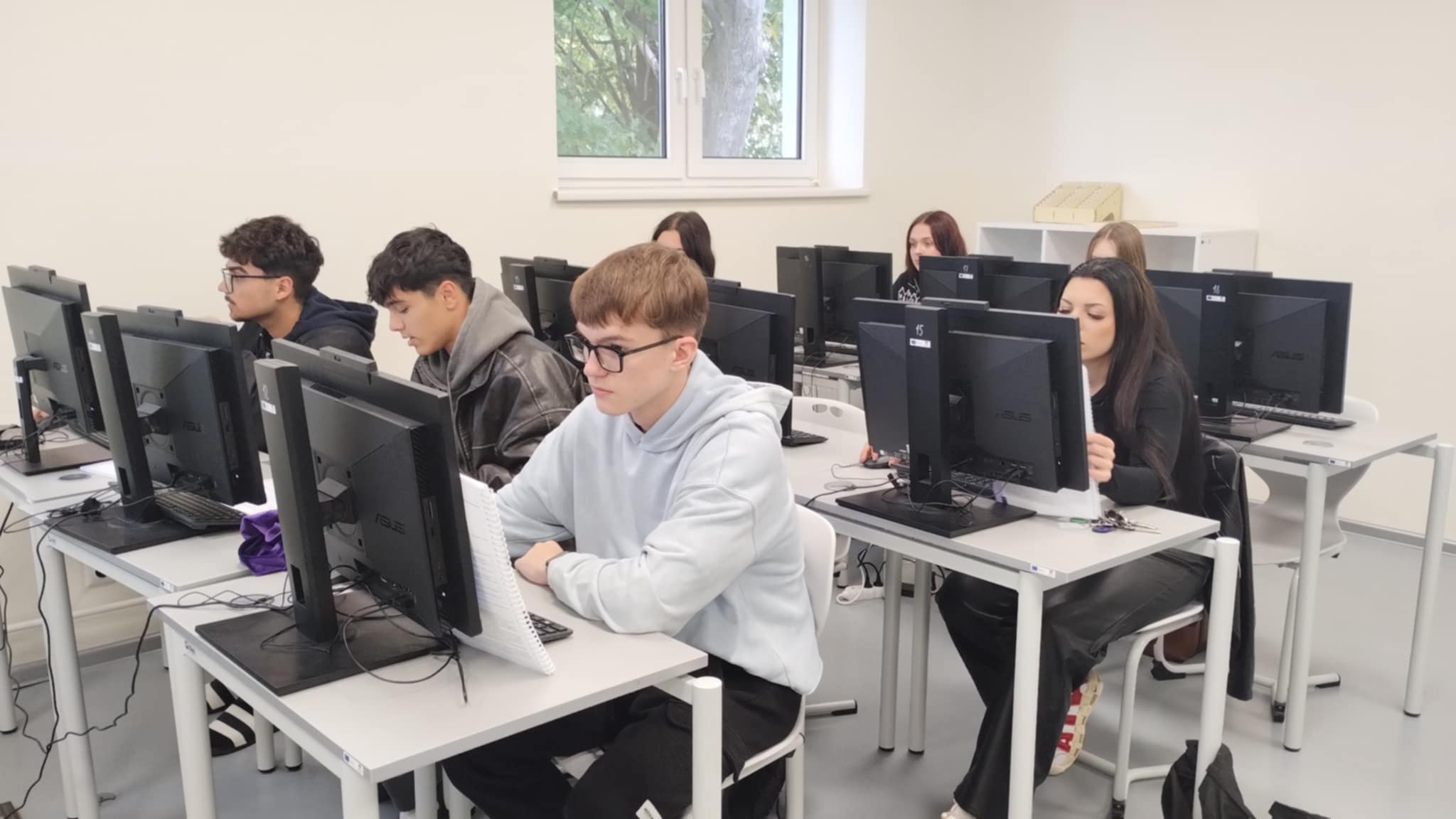 Projekt – učebňa predmetov ekonomiky, personalistiky a daňovej sústavy
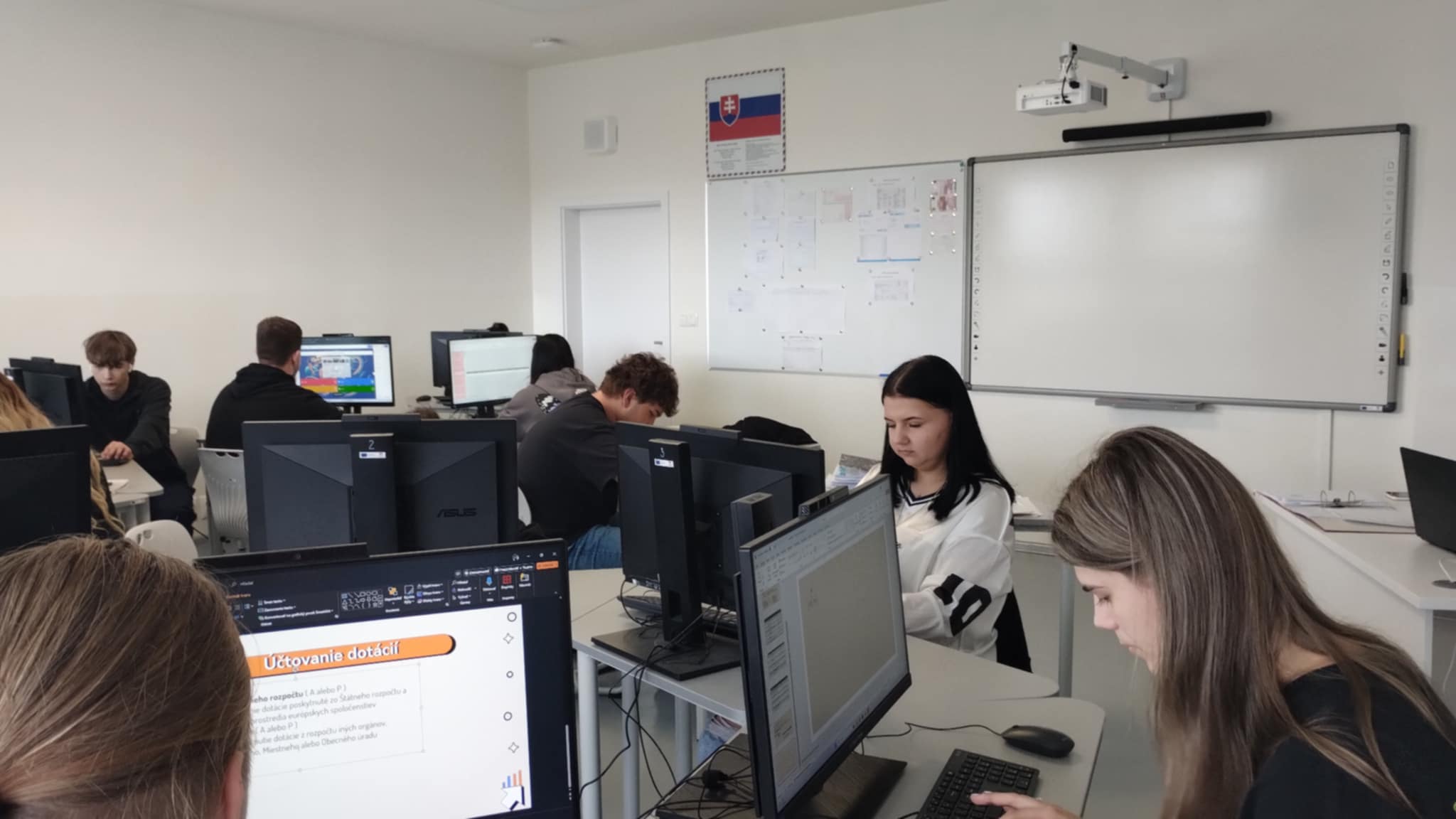 Projekt – odborná učebňa administratívy a korešpondencie
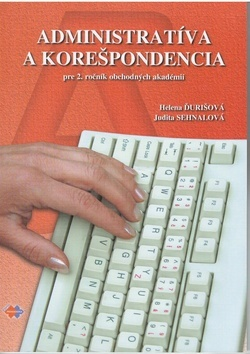 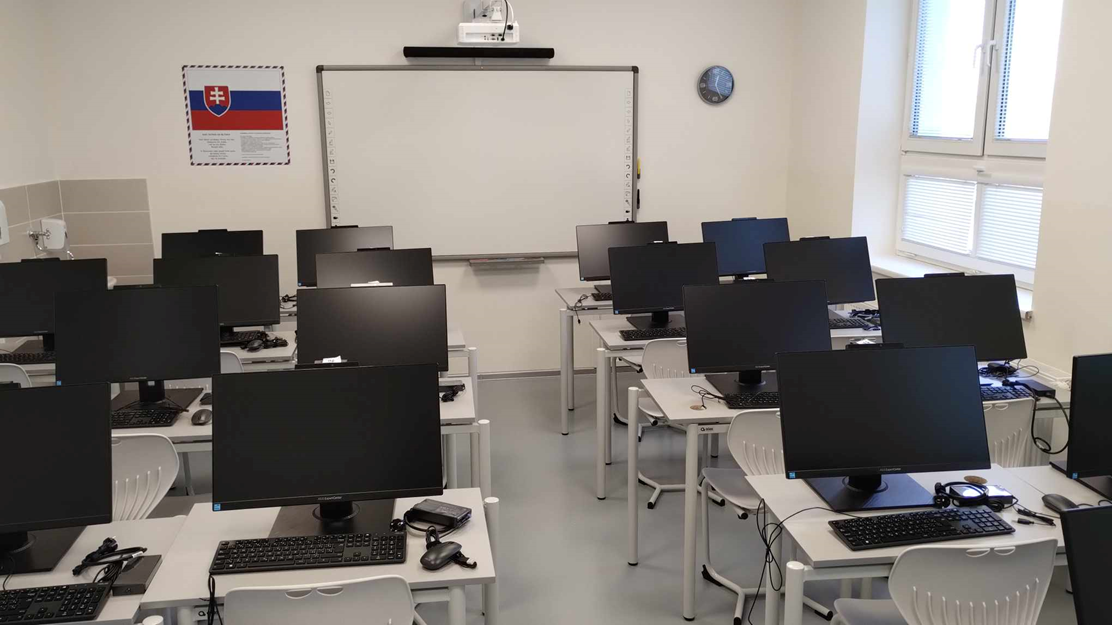 Projekt – učebňa cudzích jazykov
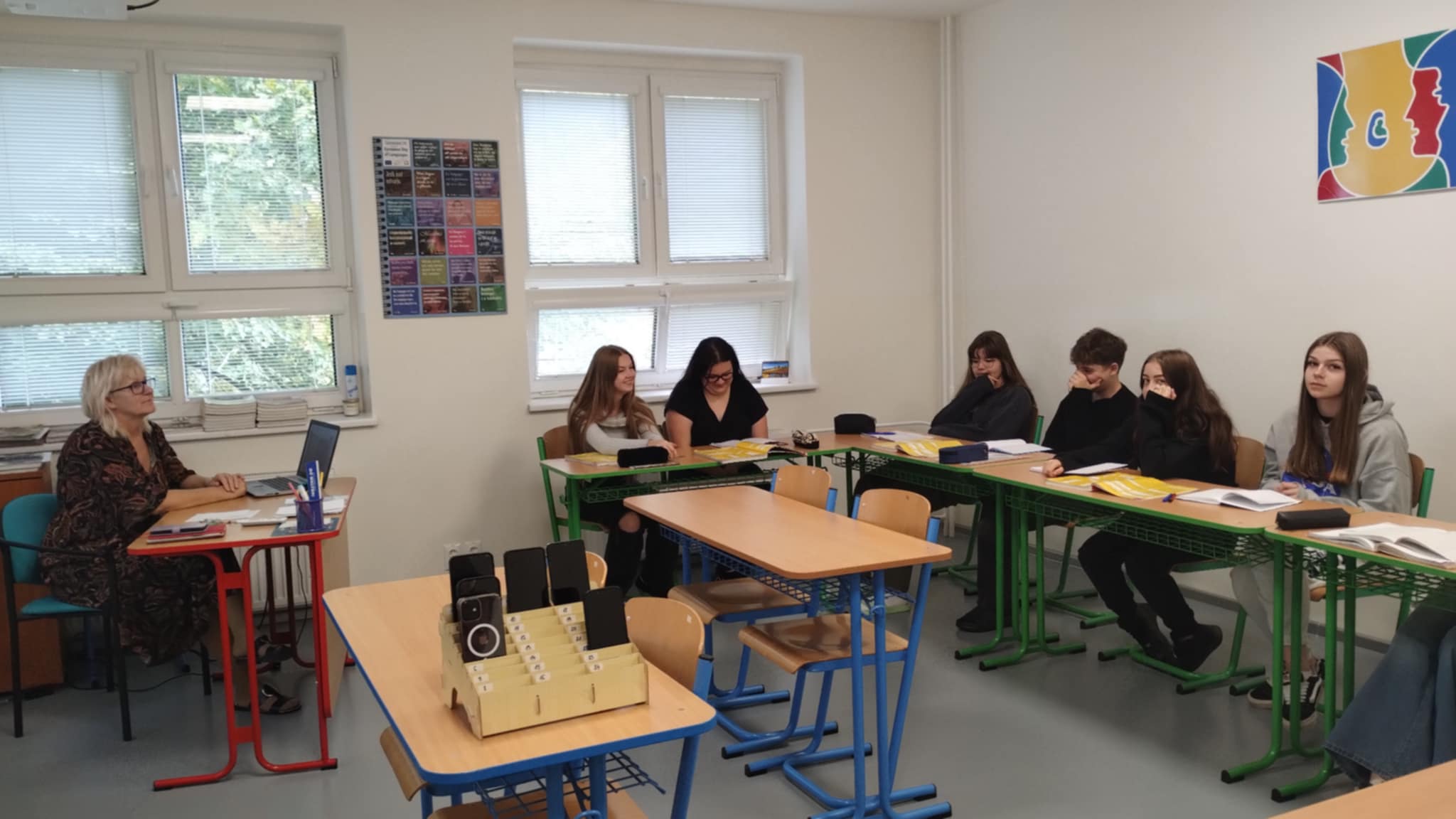 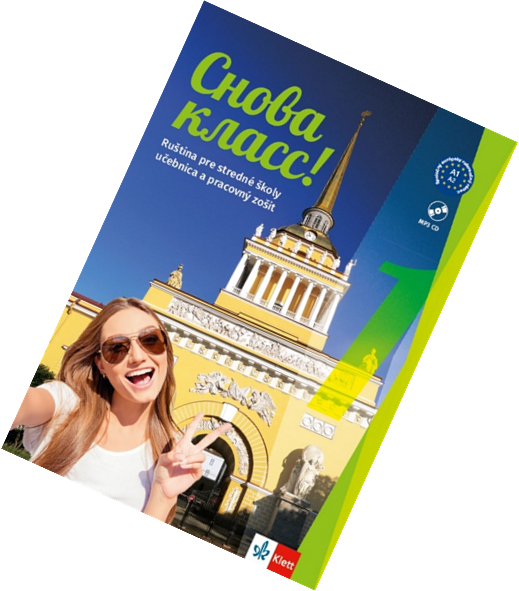 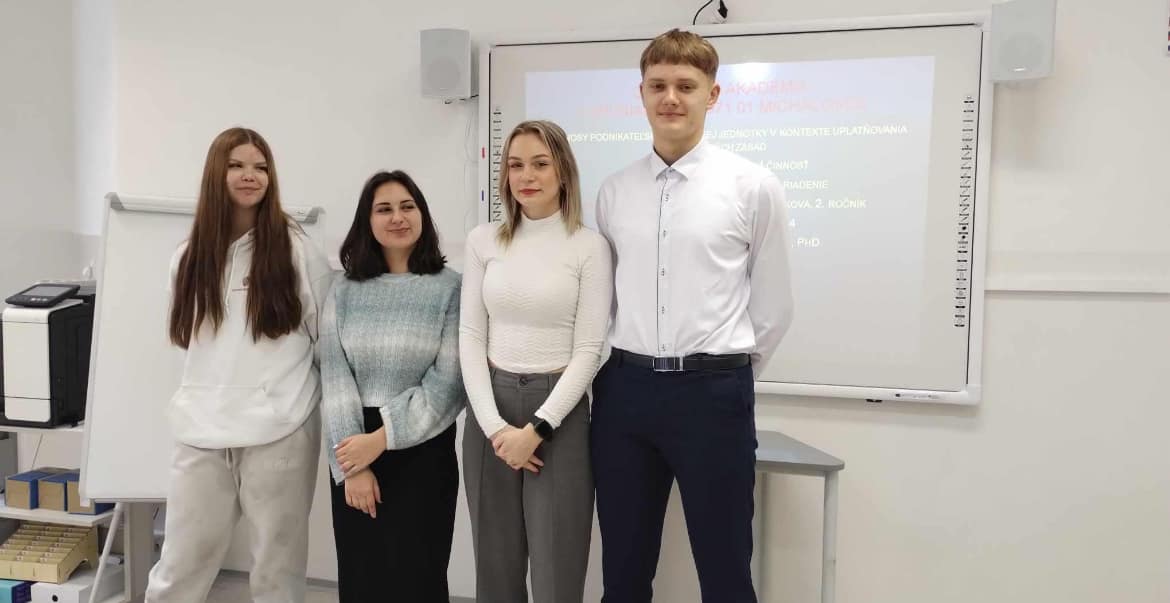 Stredoškolská odborná činnosť
SOČ – súťaž pre žiakov stredných škôl zameraná na 17 odborov
žiaci OA reprezentujú školu a získavajú úspechy v odbore ekonomika a riadenie, pedagogika, psychológia a sociológia. 
každoročne získavajú úspechy v krajskom alebo celoslovenskom kole.
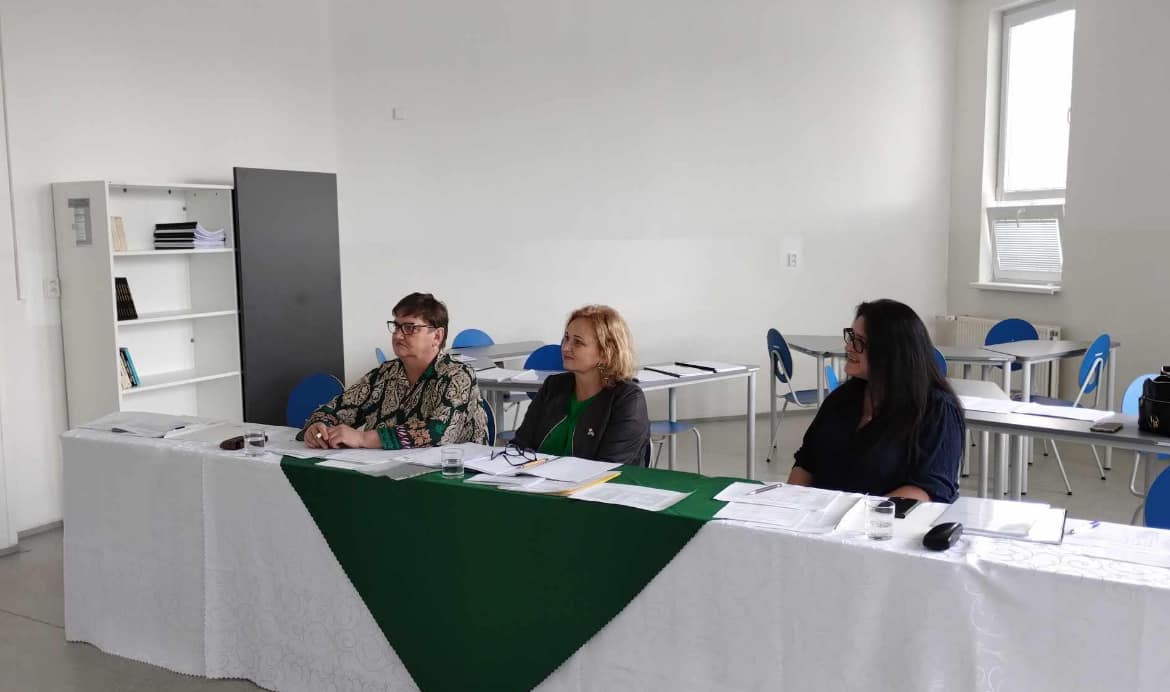 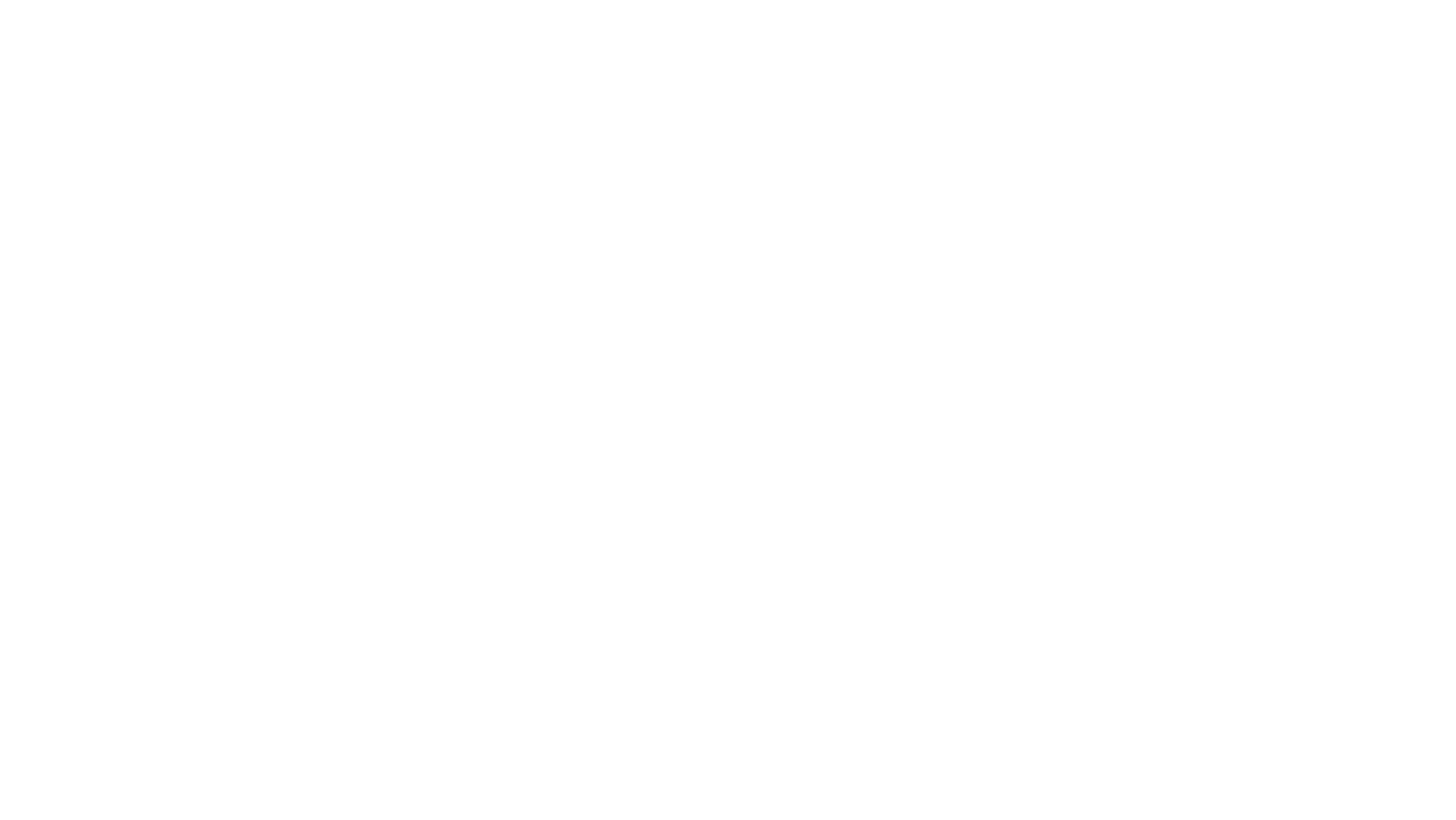 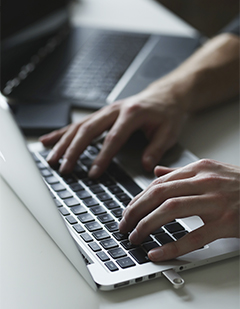 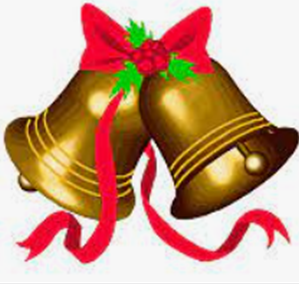 SIP - úprava informácií na počítači
SIP – súťaž v spracovaní informácií na počítači.
Žiaci súťažia v počítačovej gramotnosti, rozvíjajú svoje zručnosti a využívajú moderné technológie na spracovanie informácií.
Žiaci získavajú umiestnenia v krajskom a celoslovenskom kole.
Štátne skúšky z písania na počítači a korešpondencie
Žiaci majú možnosť získať ďalší certifikát – štátnu skúšku z písania na PC a hospodárskej korešpondencie 
Obsahom je 10 minútový odpis, vyhotovenie obchodného listu a tabuľky.
Výhody: umiestnenie na trhu práce, certifikát do profesijného životopisu, práca asistentky a zapisovateľky  na súdoch, v právnych oddeleniach  a iné.
ECDL- The European Computer Driving Licence - je systém na overovanie (certifikáciu) znalostí a zručností v oblasti práce s výpočtovou technikou určený pre bežného používateľa osobného počítača – žiakom otvorí dvere do sveta IT!
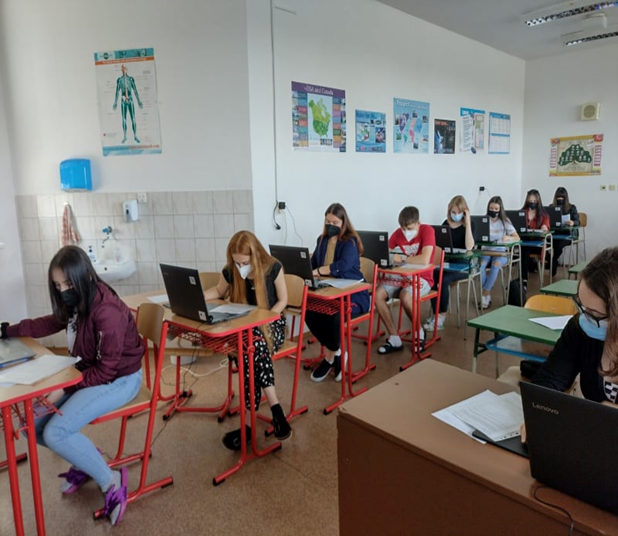 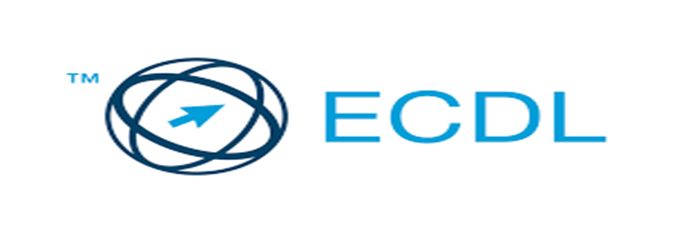 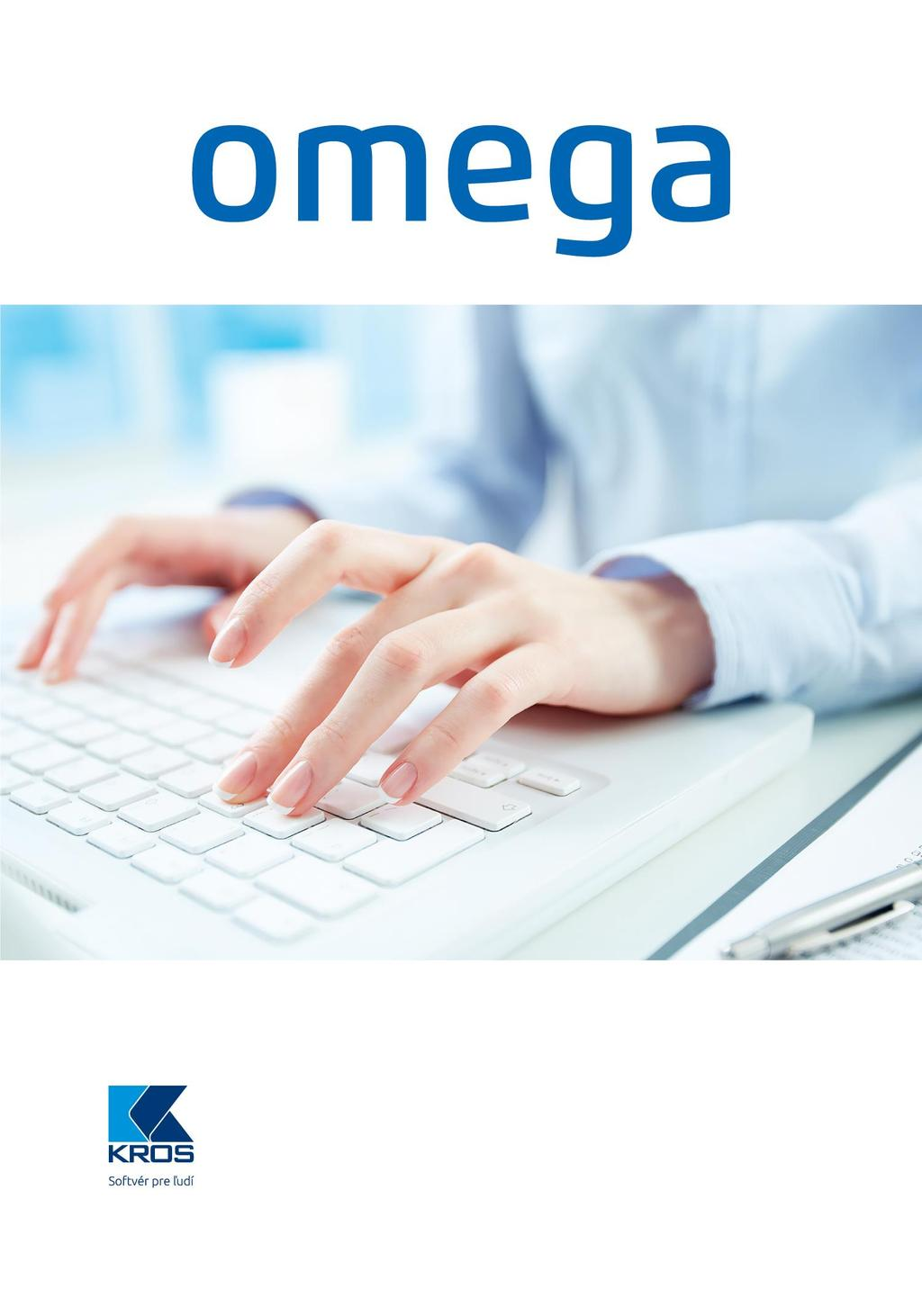 Olympiáda Mladý účtovník
Organizátorom súťaže je KROS, a. s., Žilina, podporovaná Ekonomickou univerzitou v Bratislave.
Súťaž je zameraná na účtovanie súvislého príkladu a vyhotovenie účtovných výkazov. Každoročne dvaja žiaci OA reprezentujú školu na krajskej a celoslovenskej súťaži. 
Žiaci v programe Omega – podvojné účtovníctvo vykonávajú praktickú časť maturitnej skúšky z odborných predmetov – účtovníctva a ekonomických cvičení. 
Po absolvovaní maturitnej skúšky s dosiahnutou známkou 1 alebo 2 získavajú Certifikát z Omegy.
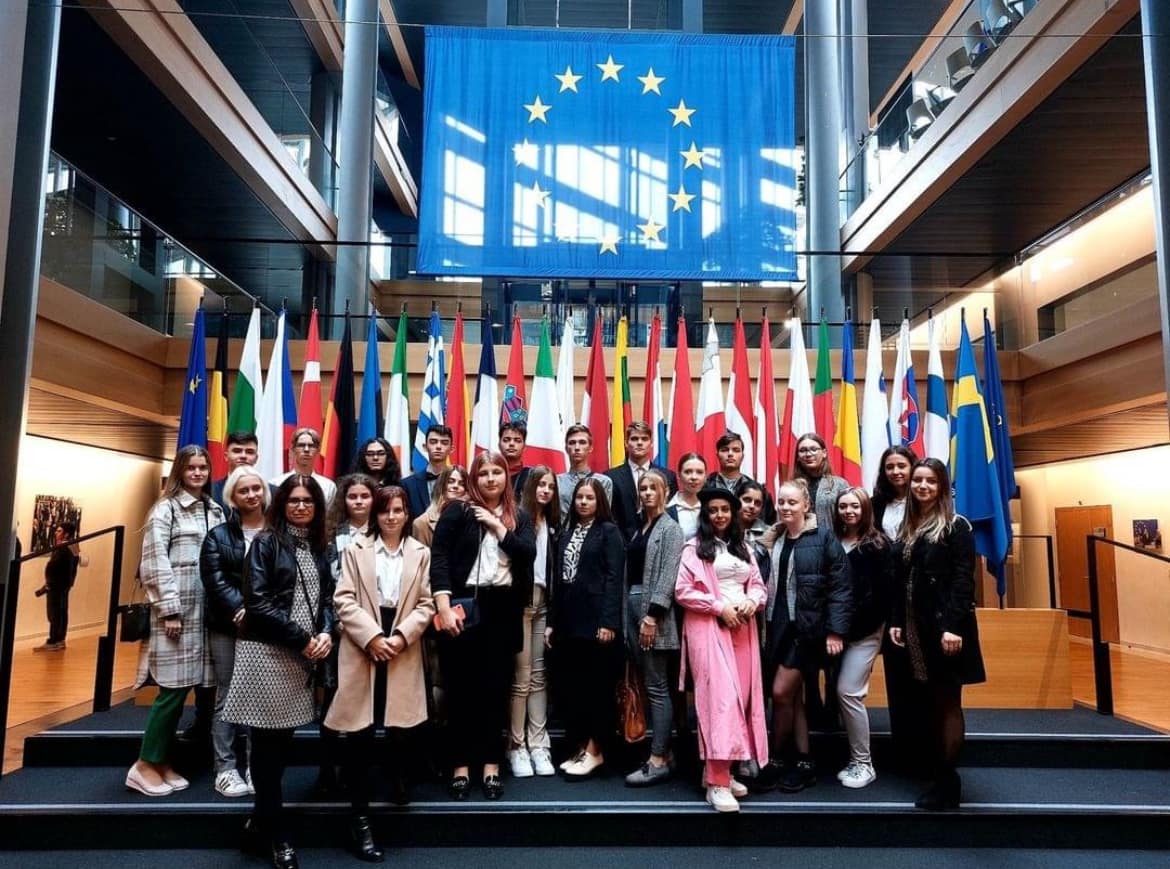 EPAS – Ambasádorská škola Európskeho parlamentu
Program EPAS /European Parliament  Ambassador School/ je vzdelávací program určený študentom stredných škôl. 
Jeho cieľom je šíriť informácie o Európskej únii, európskej parlamentnej demokracii, úlohe Európskeho parlamentu a európskych hodnotách medzi mladými ľuďmi za pomoci ambasádorov na škole. 
Kancelária Európskeho parlamentu na Slovensku udelila tímu junior a senior ambasádorov EPAS OA Michalovce 1. miesto za aktivity v programe – online diskusie, diskusné fóra, diskusie s europoslancami a zahraničnými školami, medzinárodné aktivity Európskeho parlamentu a Európskej komisie, kvízy, dotazníky, videá, príspevky na sociálnych sieťach FB @epasoami a IG #epasoami.
Jazykové aktivity a súťaže
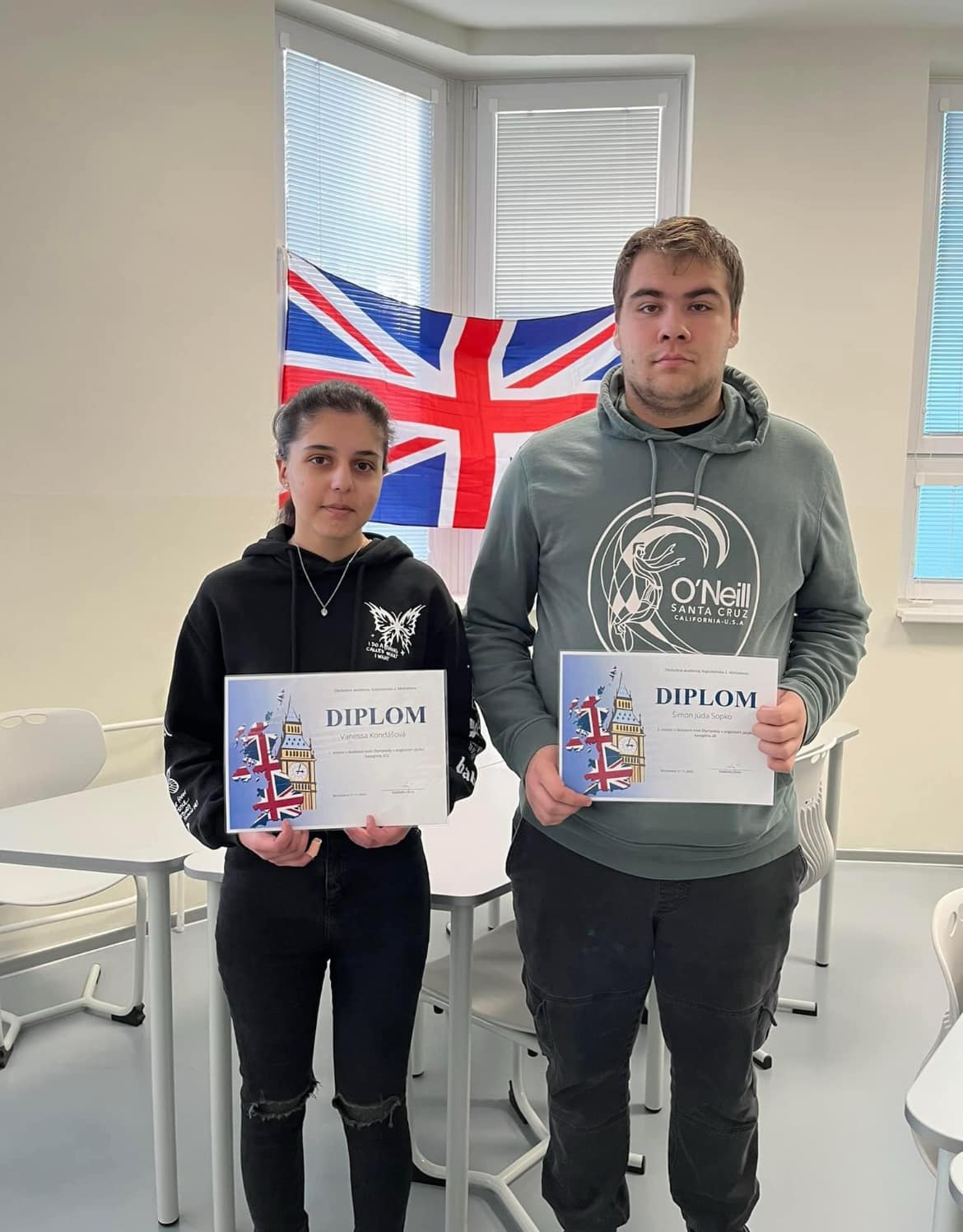 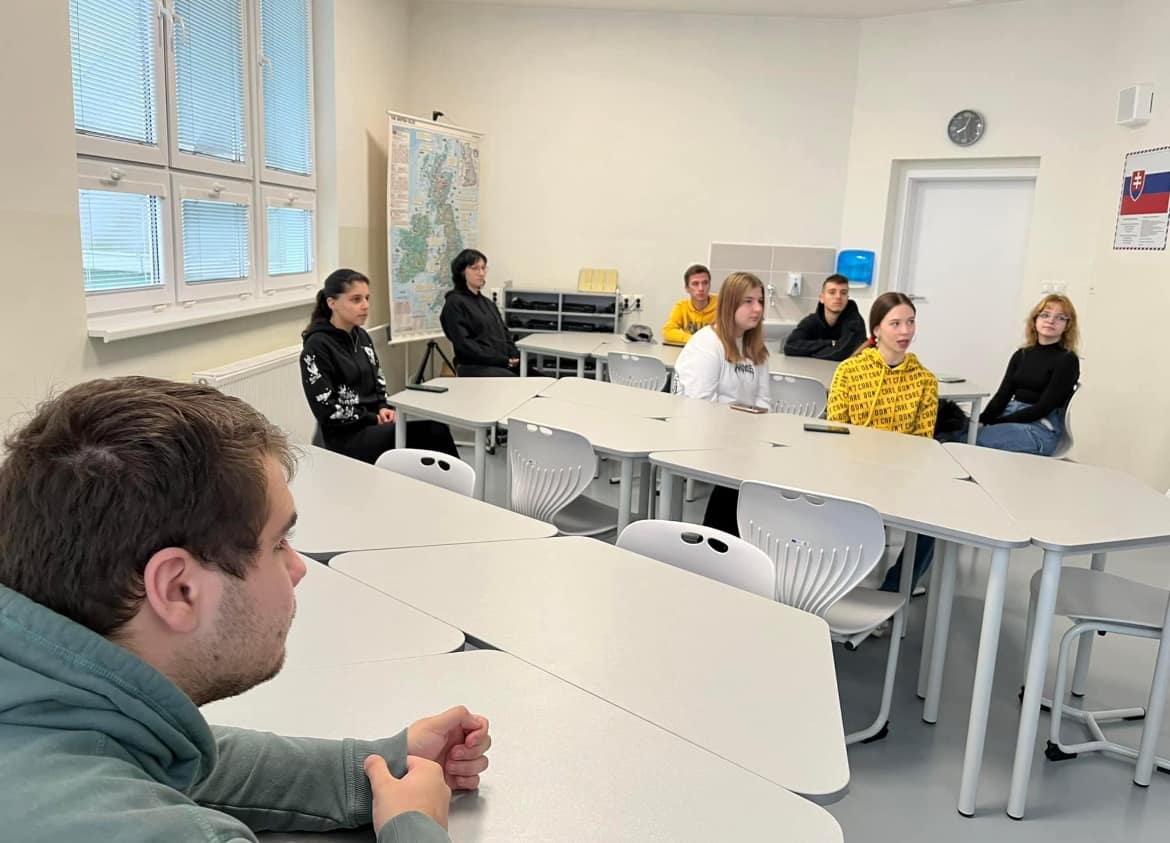 Olympiáda v anglickom jazyku – postup na celoslovenské finále
Jazykový kvet /vlastná tvorba v anglickom jazyku/ - postup na celoslovenské finále
Youth Climate Pact Challenge – 4. miesto
v medzinárodnej súťaži
Európsky deň jazykov – Jazyky okolo nás – 
1. miesto v celoslovenskom finále v literárnej kategórii a 1. miesto v celoslovenskom finále vo výtvarnej  kategórii 
Prekladateľská súťaž Juvenes Translatores – celoslovenské finále
Súťaž Junior Internet – 3. miesto v celoslovenskom finále
Kolaboratívne hodiny so zahraničnými školami - Dasan High School v Soule, Južná Kórea, Riyadh Schools v Saudskej Arábii, Colégio de Ermesindeu, Porto z Portugalska
Literárne súťaže
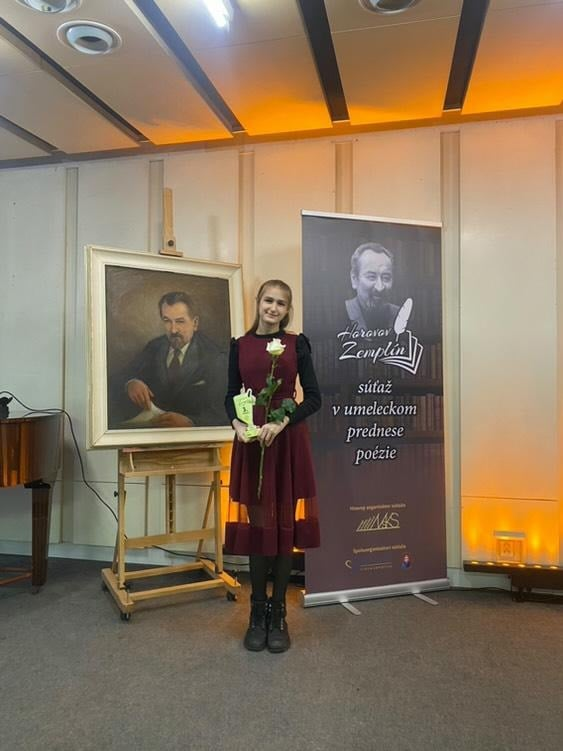 Záložka do knihy spája slovenské školy – celoslovenský výber
Zemplínske pero – 1. a 2. miesto 
v poézii, 1. a 2. miesto v próze
Malý princ – celosvetová literárna súťaž
Medziriadky – celoslovenská literárna súťaž
Horovov Zemplín – 3. miesto
Hviezdoslavov Kubín
Literárna Senica L. Novomeského – 2. miesto v celoslovenskej súťaži
Keby som bol sudcom najvyššieho súdu – 2. miesto v celoslovenskej súťaži
Inšpiratívny generál Štefánik – celoslovenská literárna súťaž
Aftermath – medzinárodná internetová súťaž
Enviromentálne projetky – Enviromentálna jar a jeseň, Zatoč s odpadom, Voda nad zlato, Do školy na bicykli...
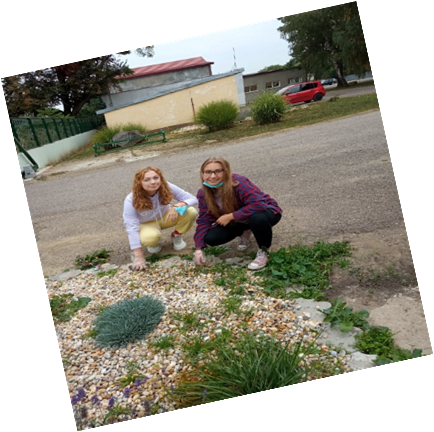 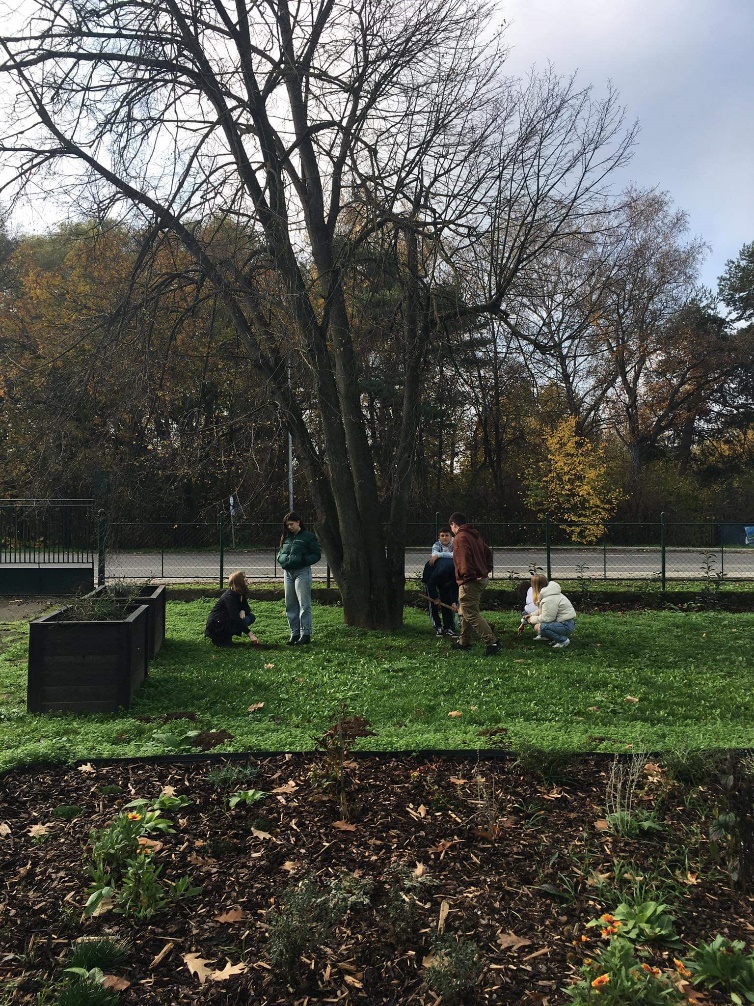 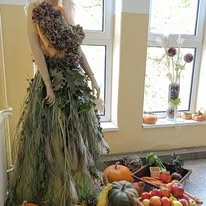 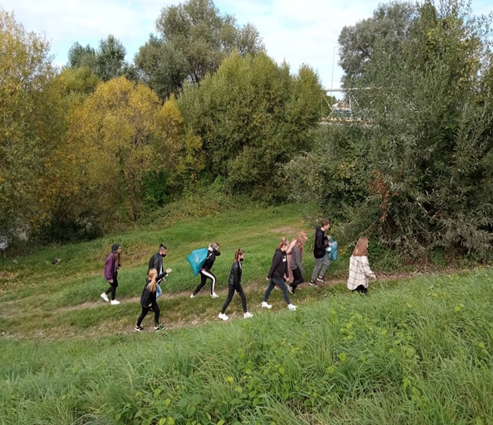 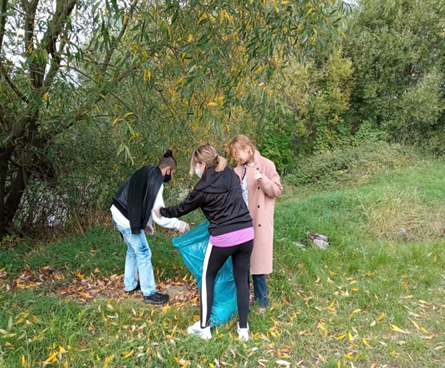 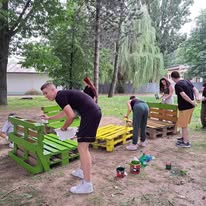 Zelena stena- projekt    nové logo školy
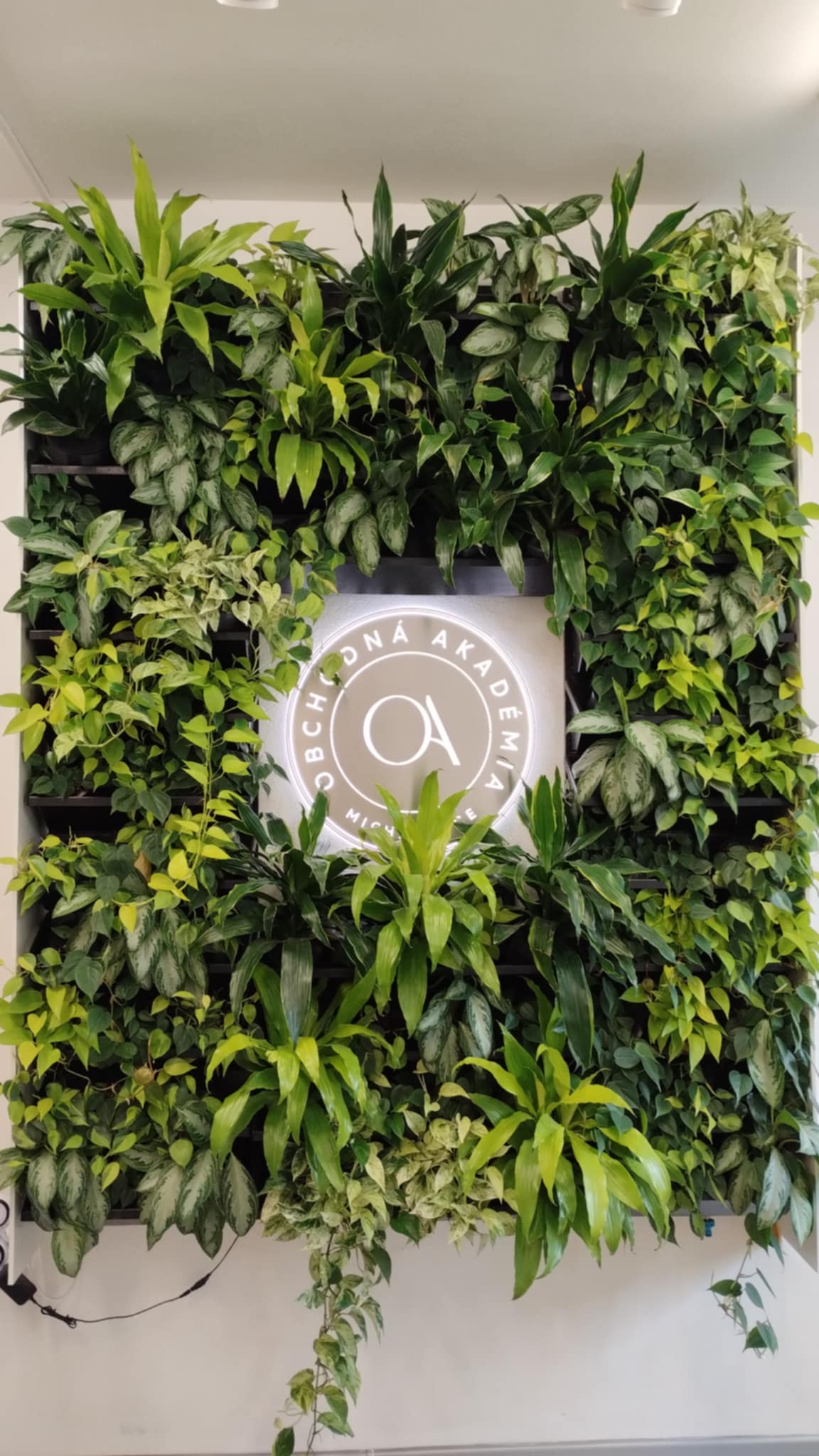 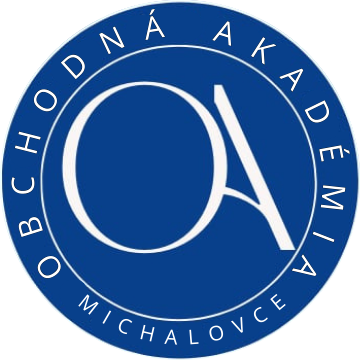 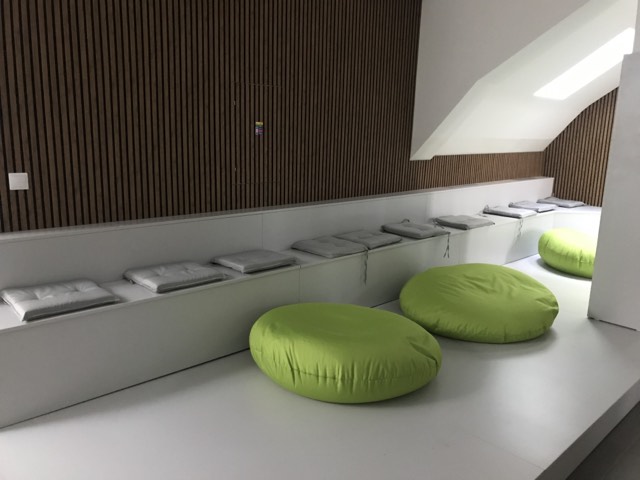 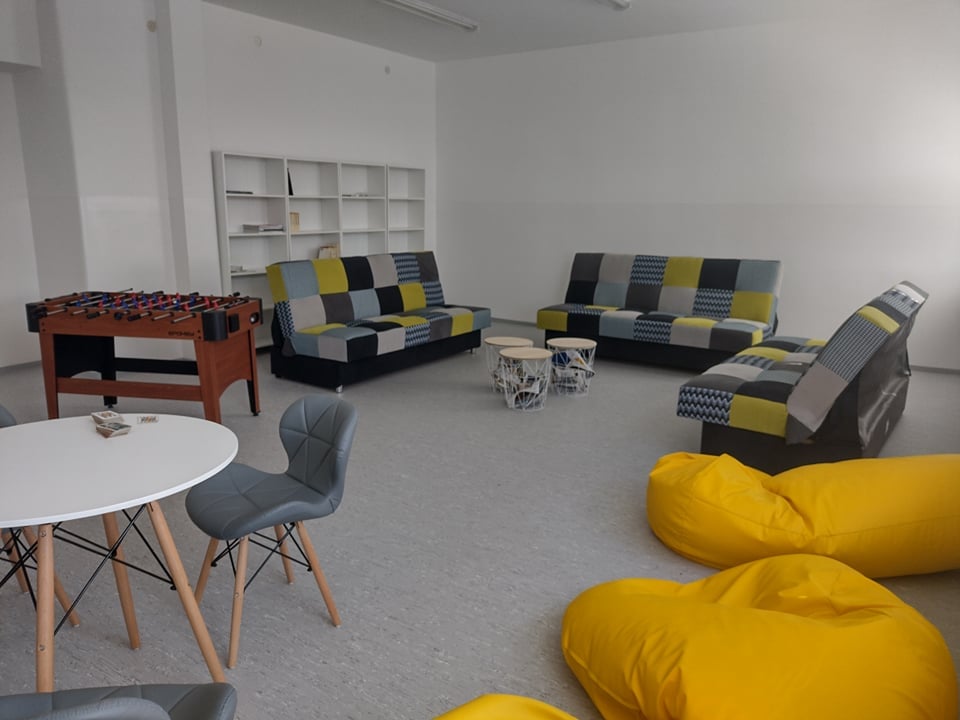 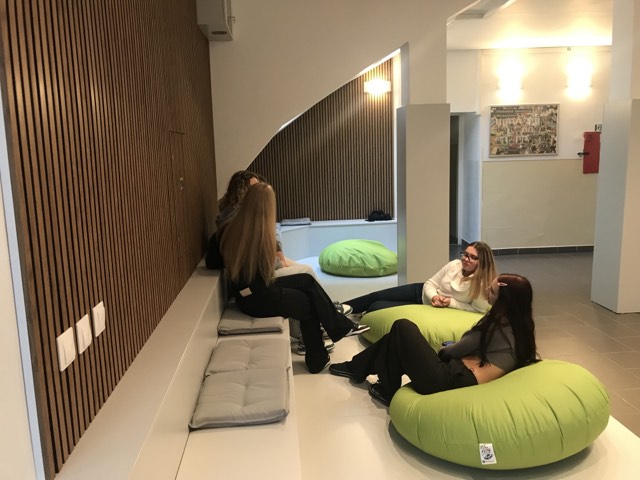 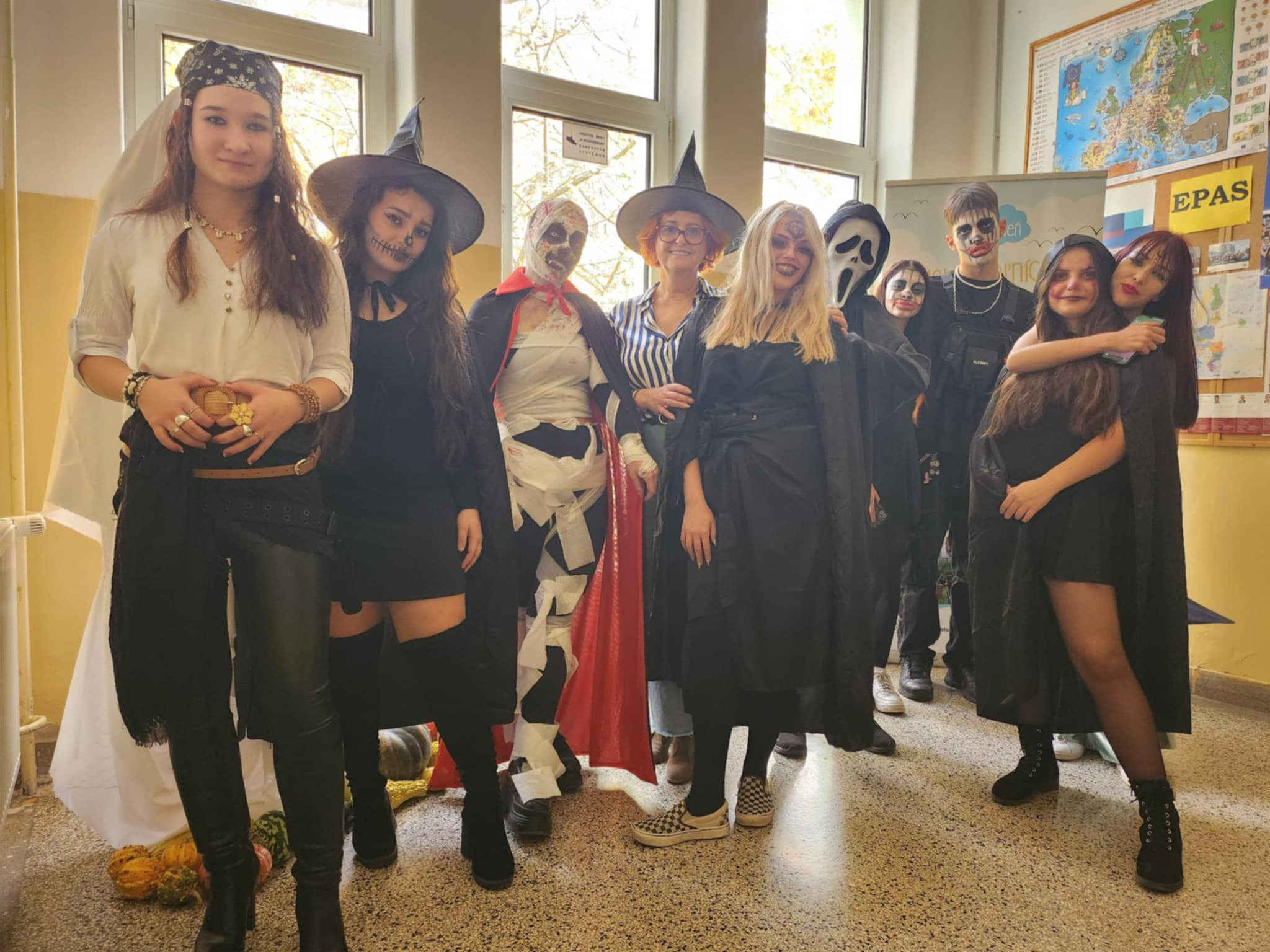 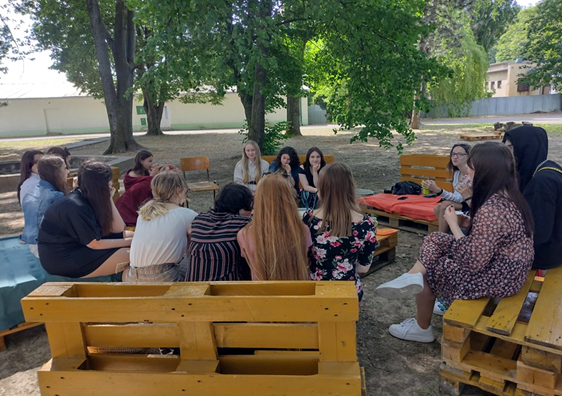 Čas na relax
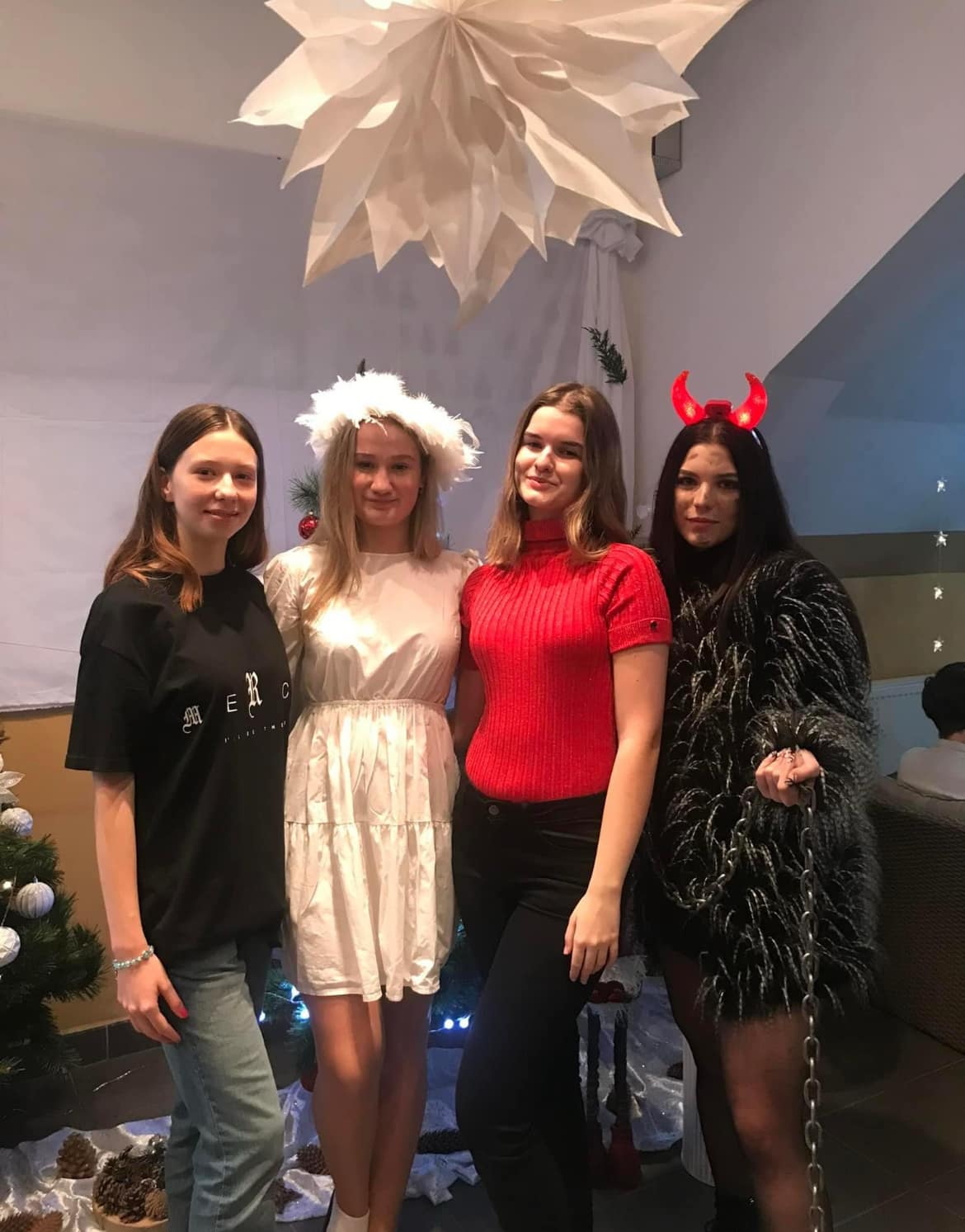 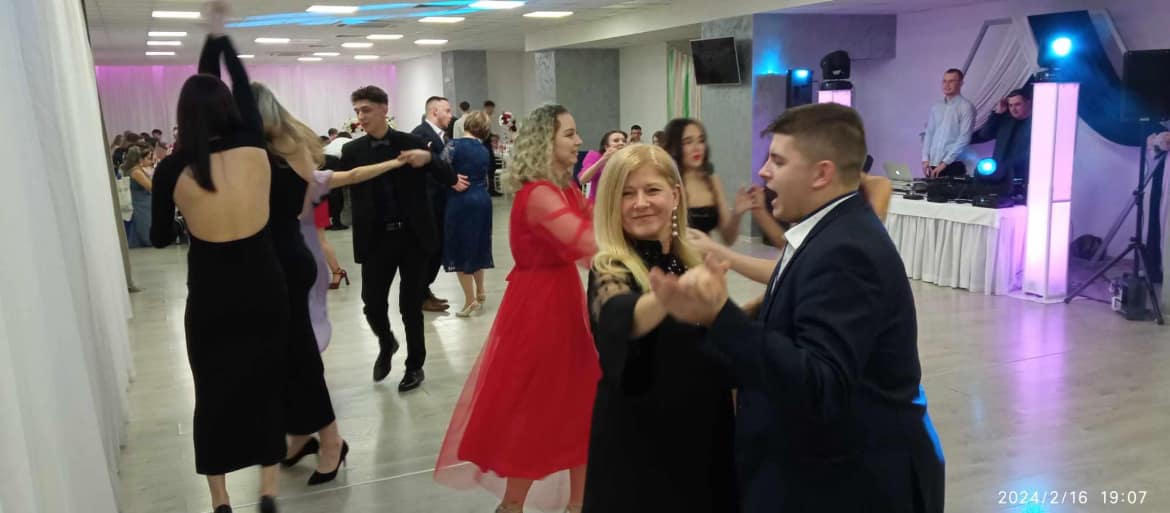 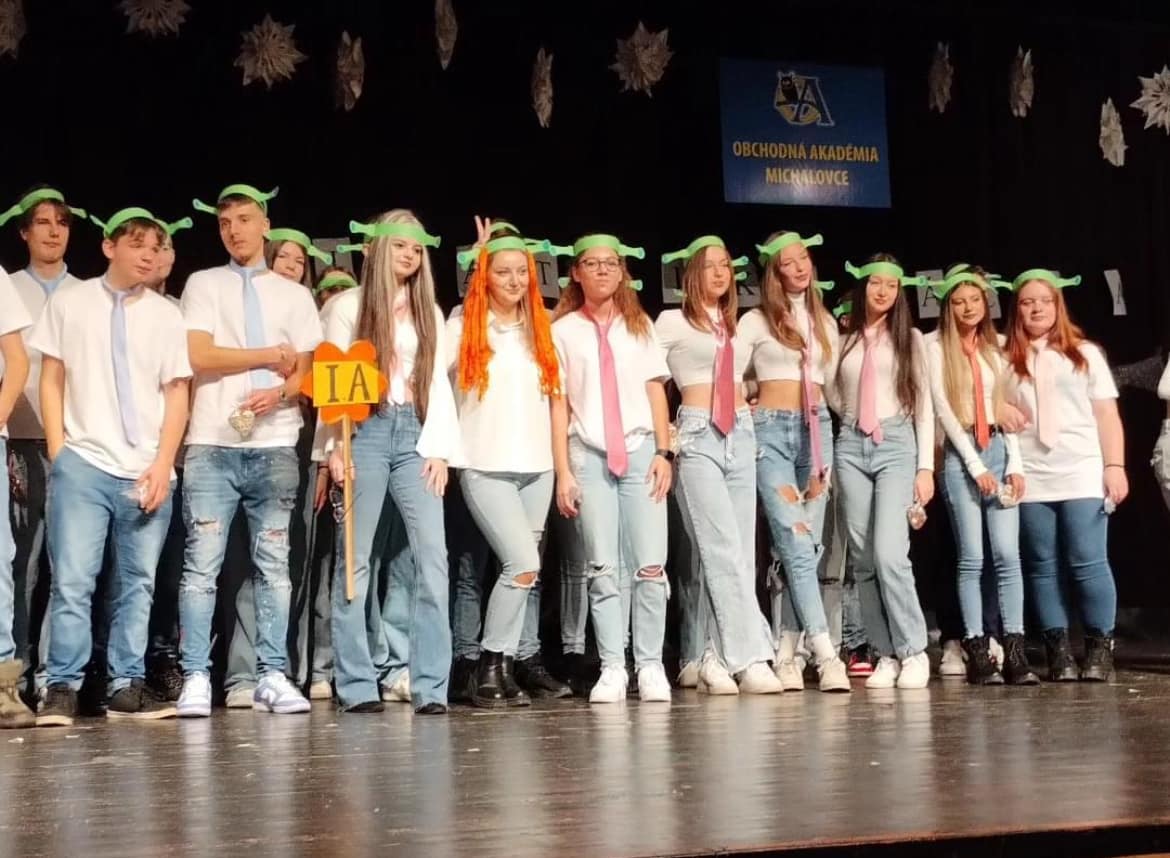 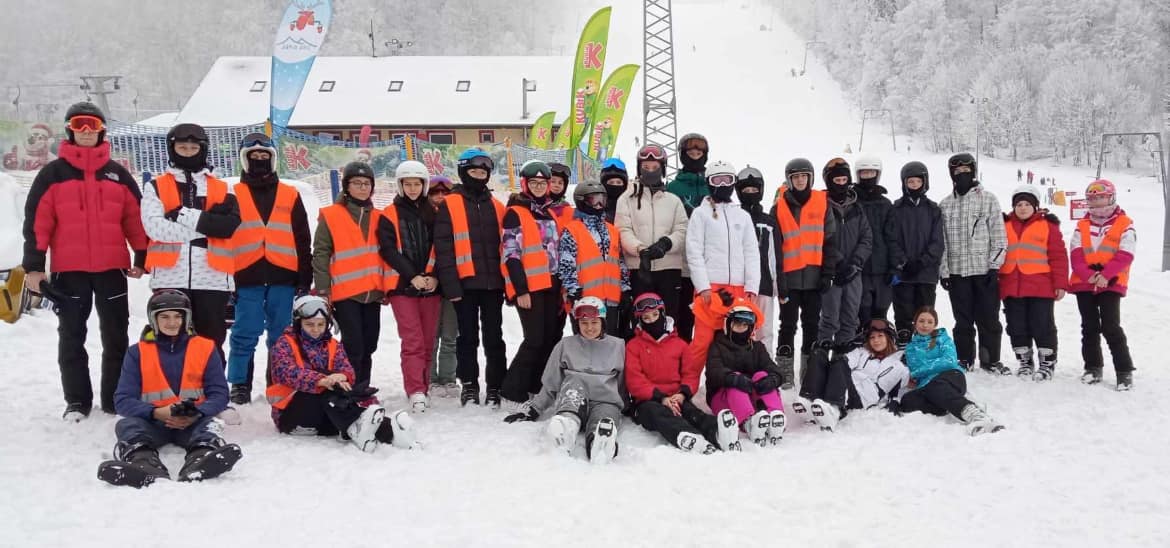 Akcie a podujatia školy
Kde si vyhľadať informácie?
https://www.oami.sk


Obchodná akadémia Michalovce oficiálna stránka


obchodnaakademia_mi
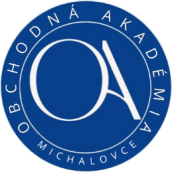 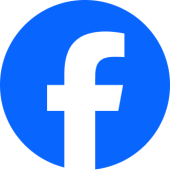 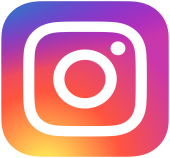